2  018
L O
G O
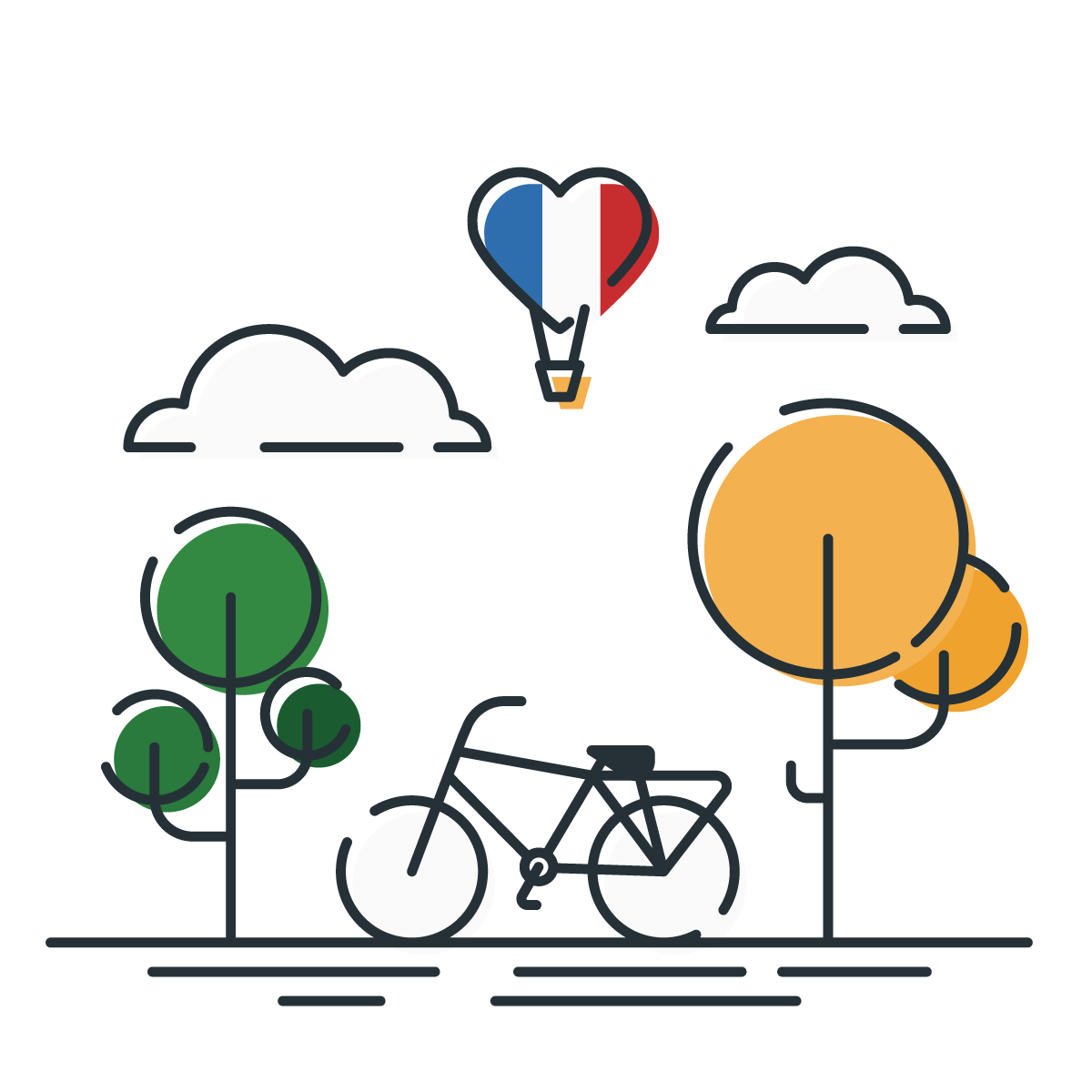 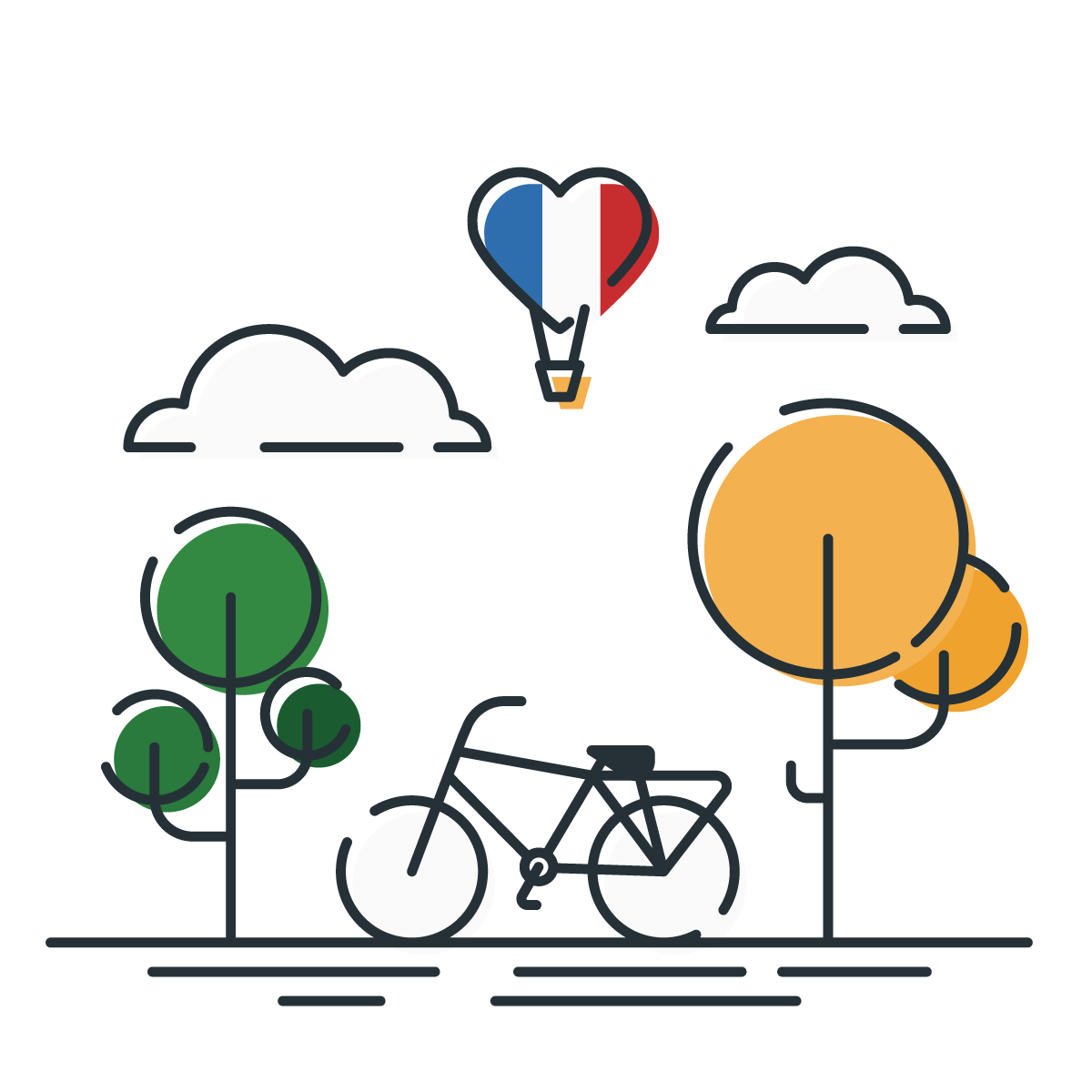 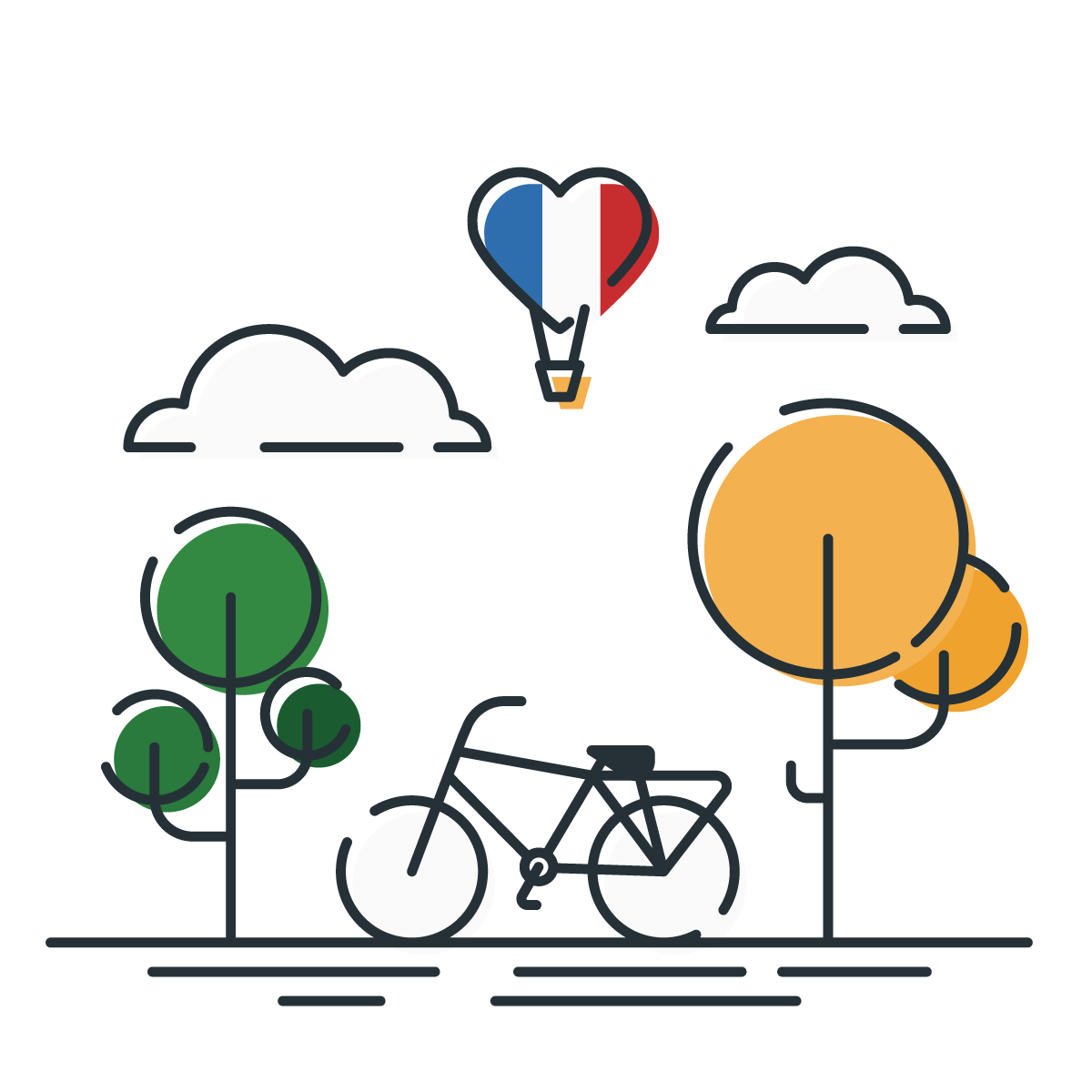 小清新
MBE风模板
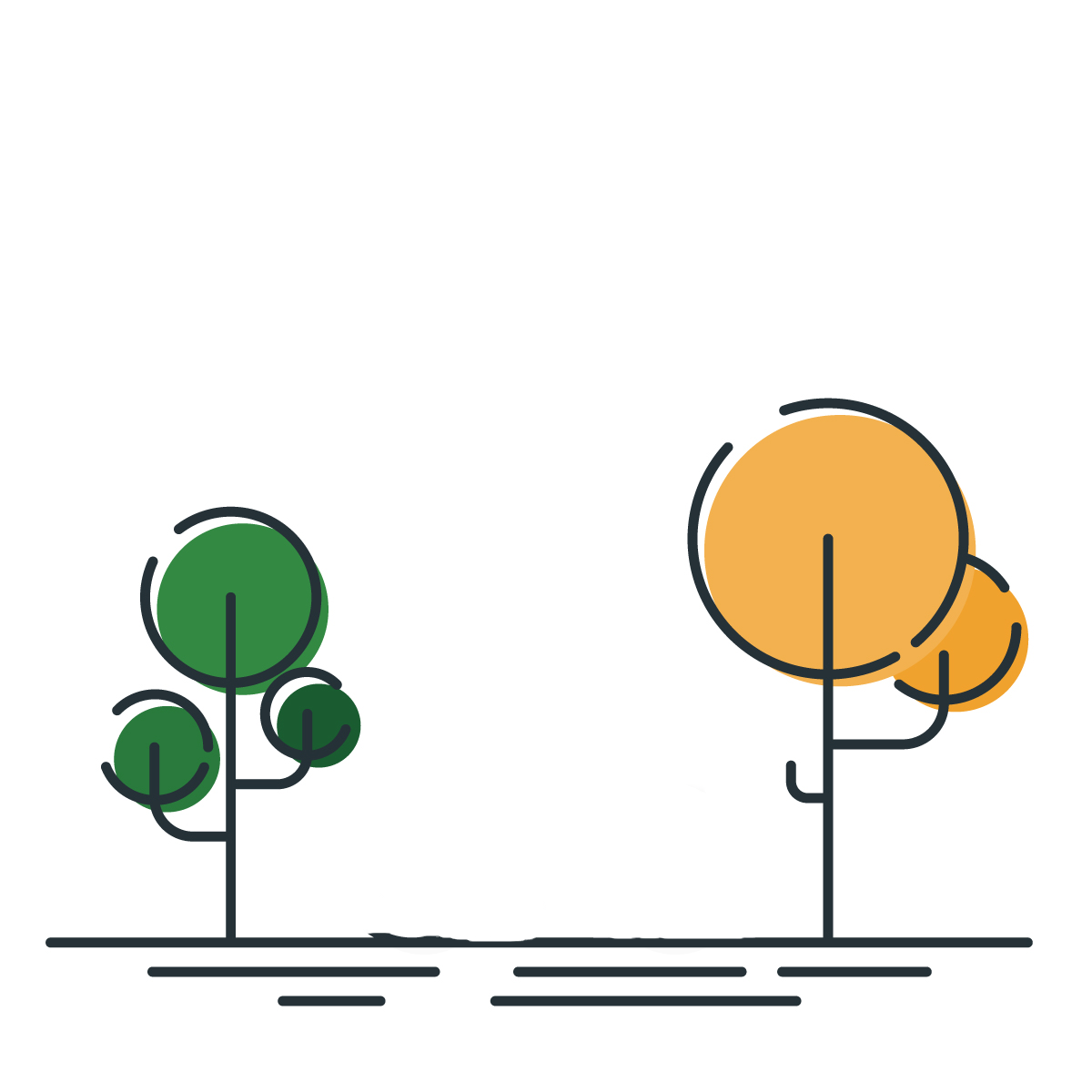 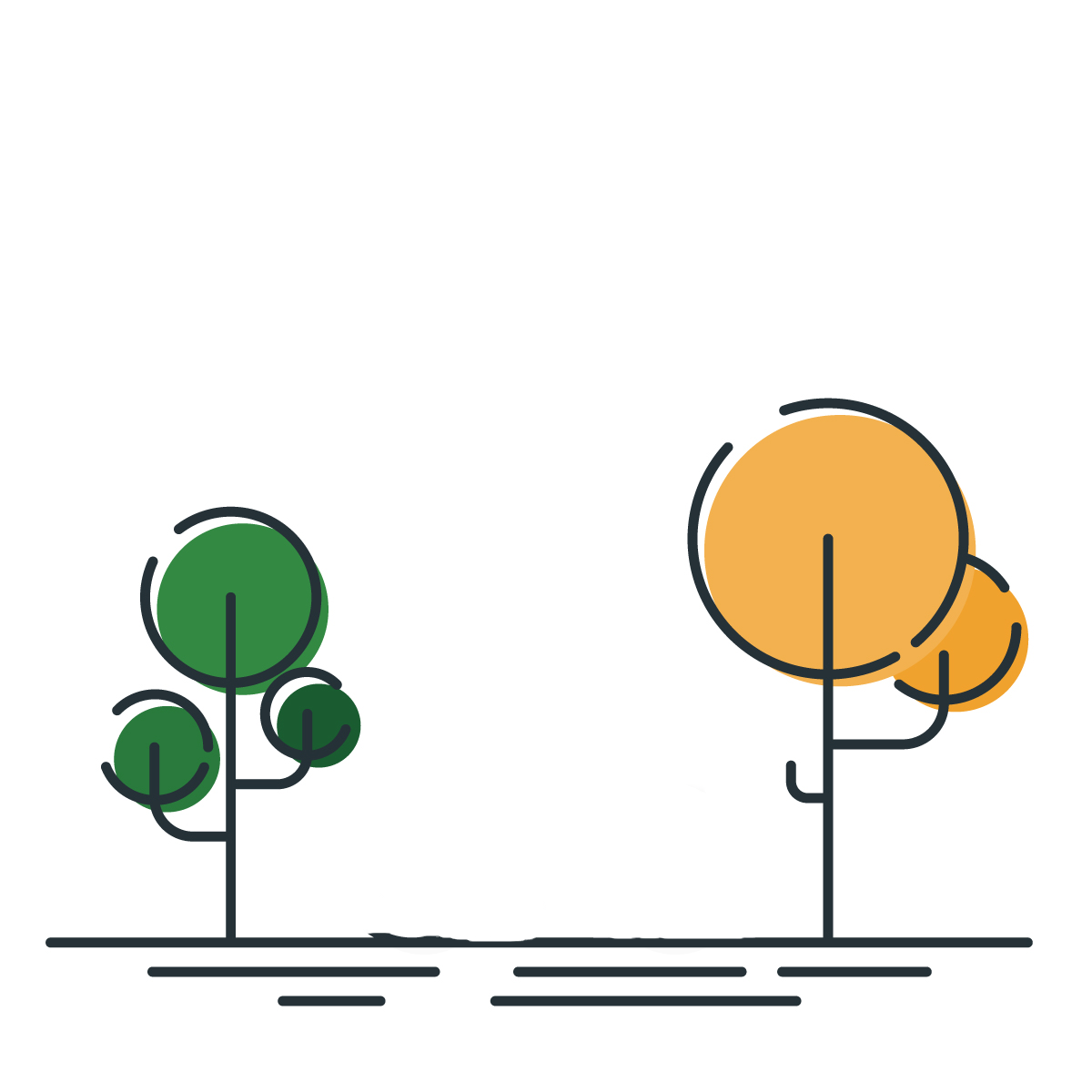 2 0 1 8. X . X
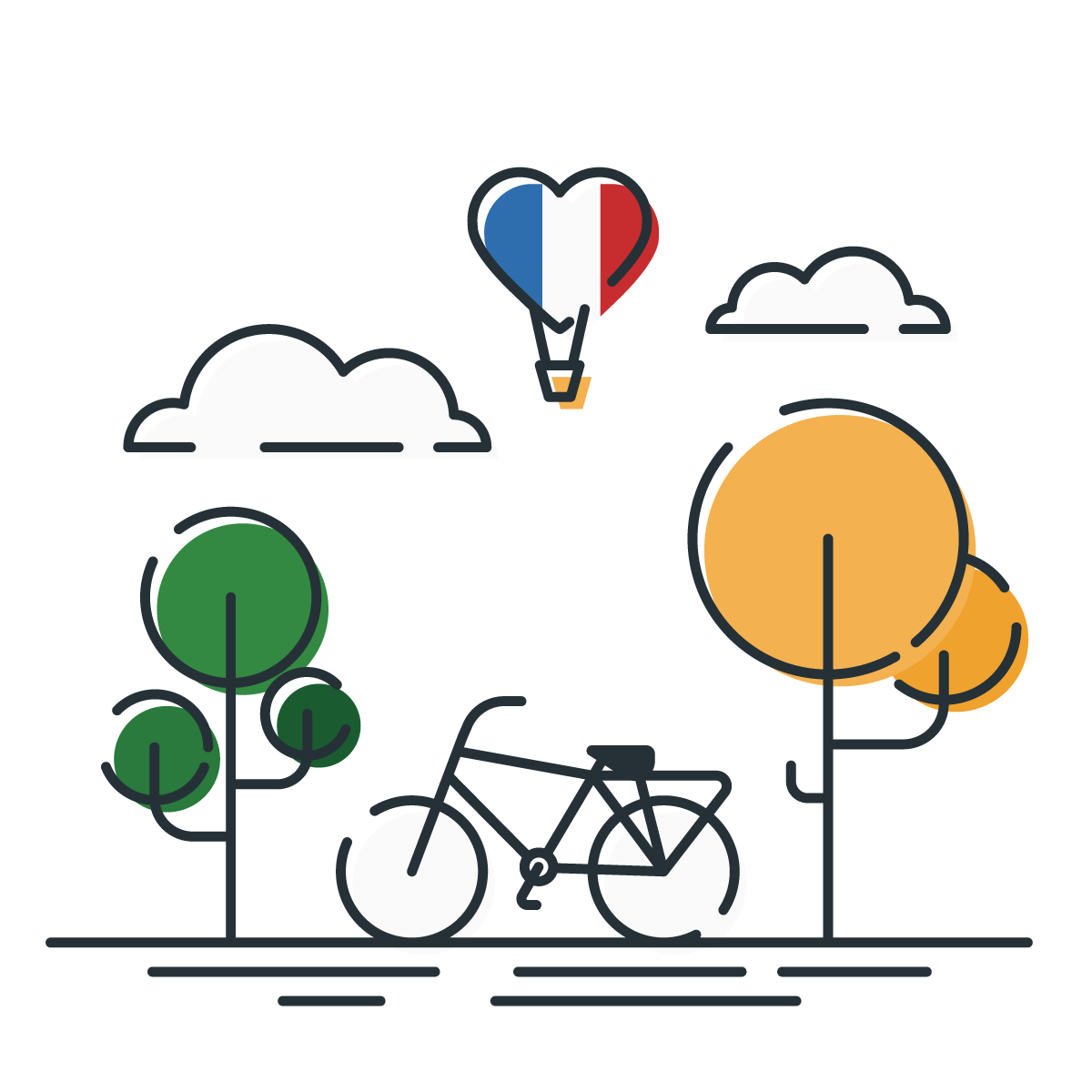 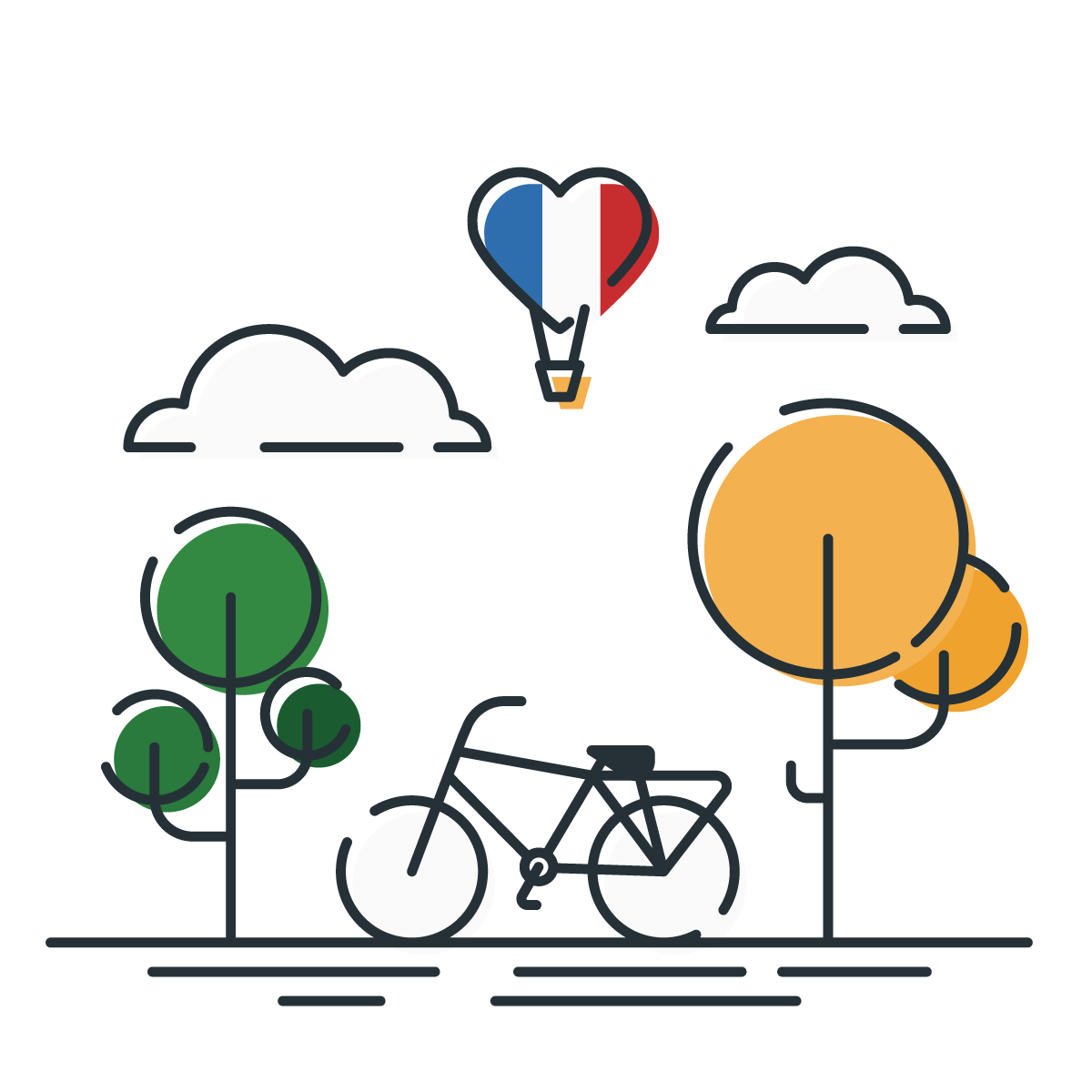 CONTENTS
01.添加标题
02.添加标题
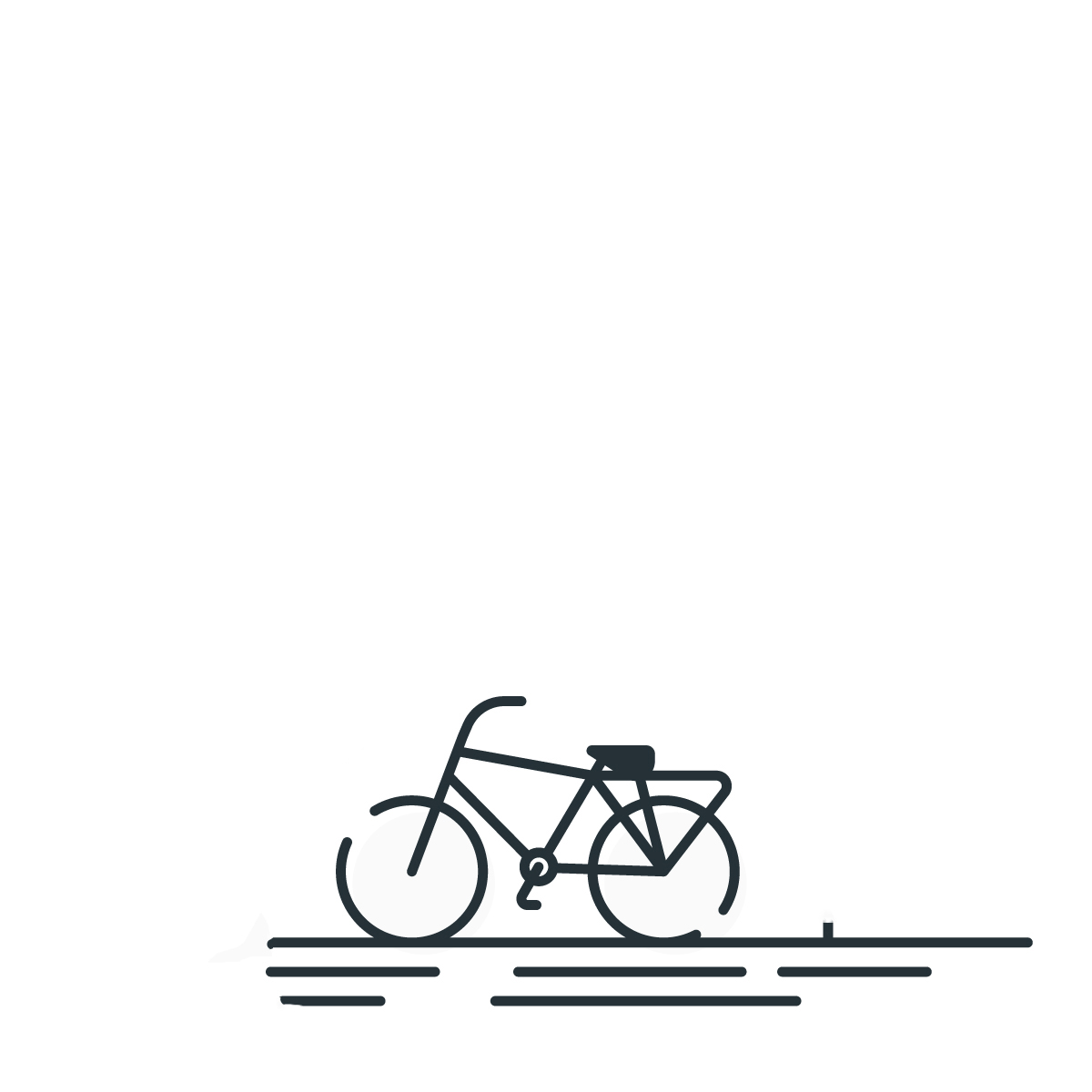 03.添加标题
04.添加标题
PART ONE
添加标题
01.添加标题
01
02
03
04
添加文本
添加文本
添加文本
添加文本
Click here to add words
Click here to add words
Click here to add words
Click here to add words
Click here to add words
Click here to add words
Click here to add words
Click here to add words
01.添加标题
单击添加标题
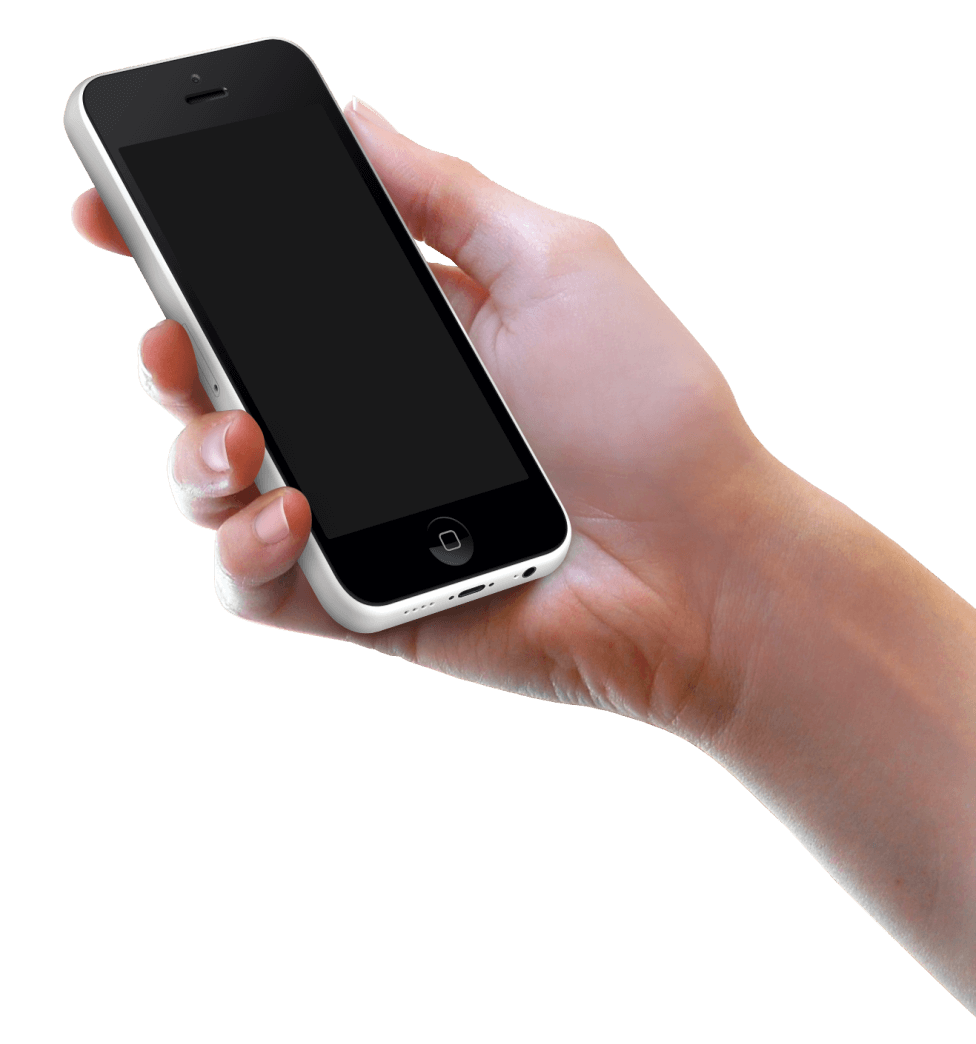 单击此处添加文本单击此处添加
单击此处添加文本单击此处添加
单击此处添加文本单击此处添加
单击此处添加文本单击此处添加
01.添加标题
单击此处添加文本单击此处添加
单击此处添加文本单击此处添加
01.添加标题
单击添加标题
单击此处添加文本单击此处添加
单击此处添加文本单击此处添加
单击此处添加文本单击此处添加
单击此处添加文本单击此处添加
01.添加标题
87%
90%
75%
添加标题
添加标题
添加标题
Click here to add words
Click here to add words
Click here to add words
Click here to add words
Click here to add words
Click here to add words
PART TWO
添加标题
02.添加标题
添加标题
添加标题
添加标题
添加标题
添加标题
02.添加标题
添加标题
添加标题
添加标题
添加标题
Click here to add words
Click here to add words
Click here to add words
Click here to add words
Click here to add words
Click here to add words
Click here to add words
Click here to add words
02.添加标题
添加标题
添加标题
添加标题
Click here to add words
Click here to add words
Click here to add words
添加标题
添加标题
添加标题
Click here to add words
Click here to add words
Click here to add words
PART THREE
添加标题
03.添加标题
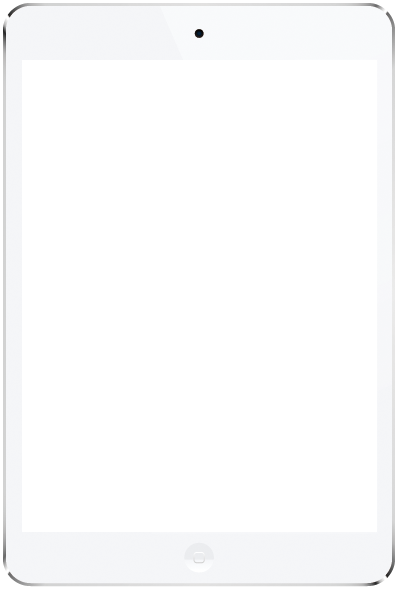 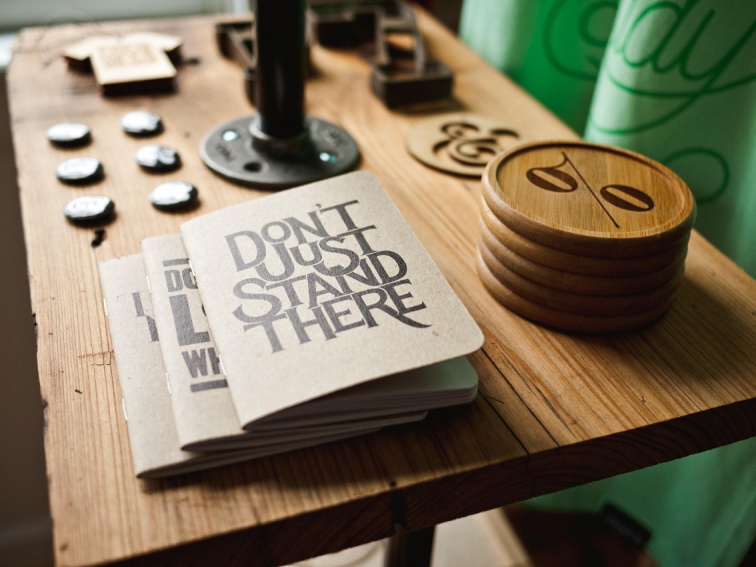 单击添加标题
单击此处添加文本单击此处添加
单击此处添加文本单击此处添加
单击此处添加文本单击此处添加
单击此处添加文本单击此处添加
03.添加标题
Click here to add words
Click here to add words
①单击添加标题
①单击添加标题
Click here to add words
Click here to add words
添加标 题
Click here to add words
Click here to add words
①单击添加标题
①单击添加标题
Click here to add words
Click here to add words
03.添加标题
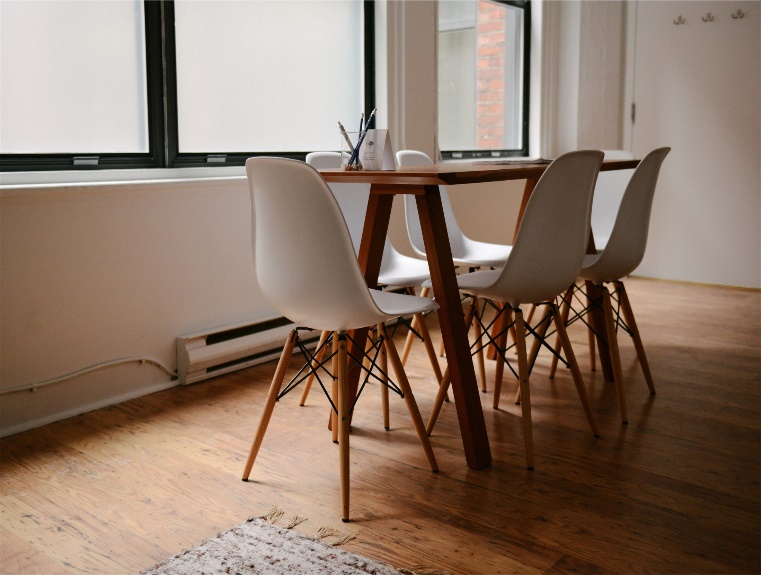 添加标题
Click here to add words
Click here to add words
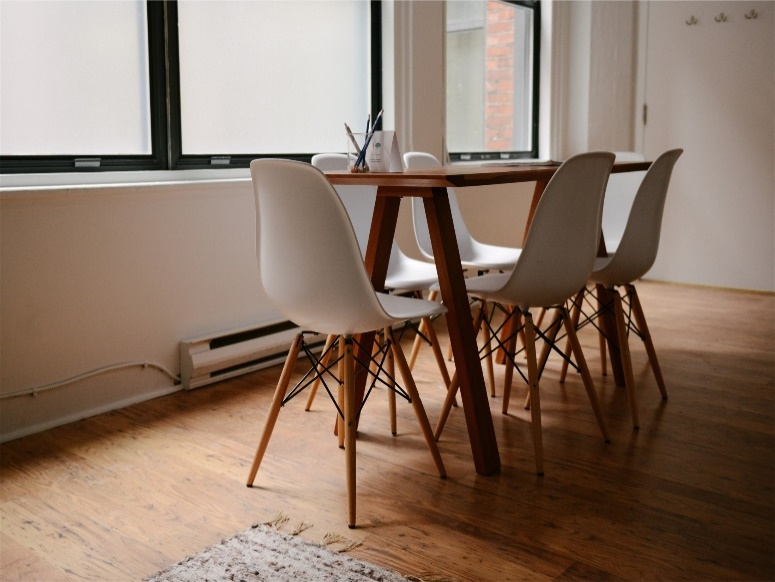 添加标题
Click here to add words
Click here to add words
03.添加标题
添加标题
添加标题
Click here to add words
Click here to add words
Click here to add words
Click here to add words
W
O
添加标题
添加标题
Click here to add words
Click here to add words
T
S
Click here to add words
Click here to add words
PART FOUR
添加标题
04.添加标题
添加标题
添加标题
添加标题
添加标题
添加标题
Click here to add words
Click here to add words
Click here to add words
Click here to add words
04.添加标题
添加标题
Click here to add words
Click here to add words
添加标题
添加标题
Click here to add words
Click here to add words
Click here to add words
Click here to add words
添加标题
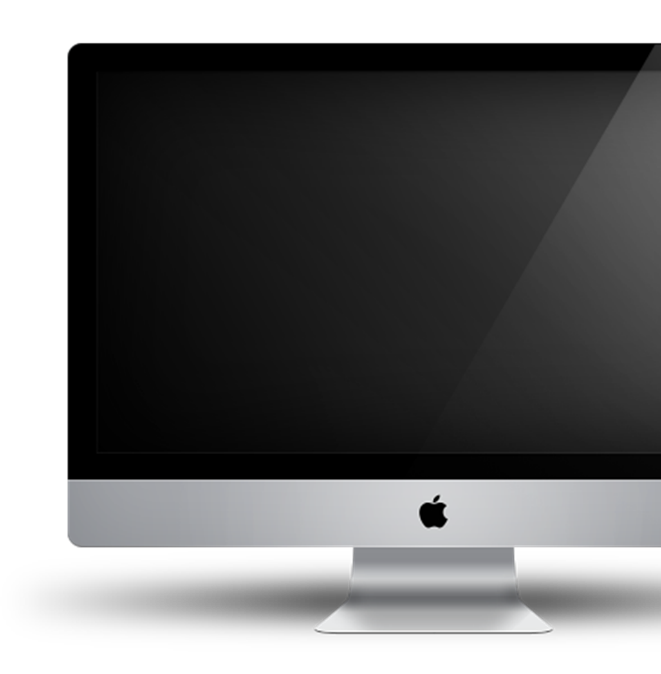 04.添加标题
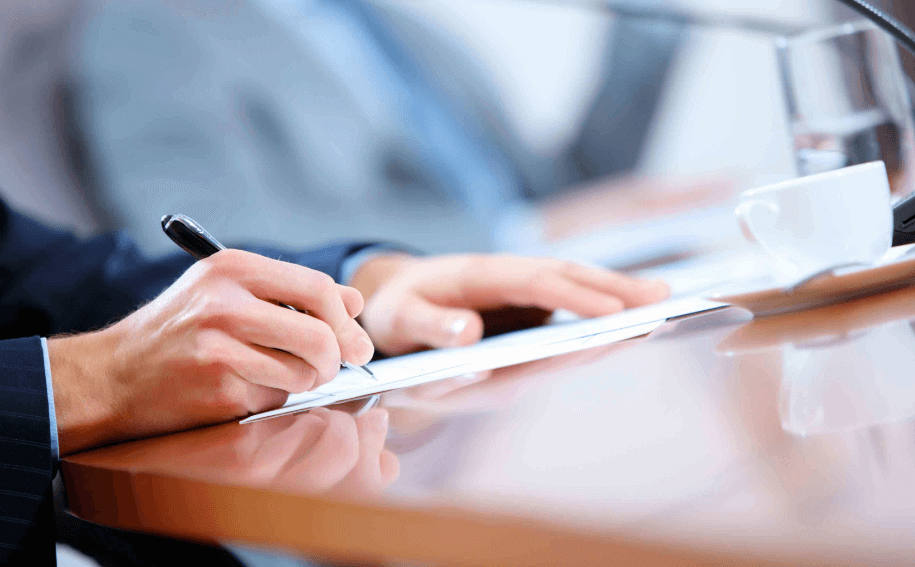 单击添加标题
单击此处添加文本单击此处添加
单击此处添加文本单击此处添加
单击此处添加文本单击此处添加
单击此处添加文本单击此处添加
04.添加标题
添加标题
添加标题
S
W
Click here to add words
Click here to add words
Click here to add words
Click here to add words
添加标题
添加标题
O
T
Click here to add words
Click here to add words
Click here to add words
Click here to add words
2  018
L O
G O
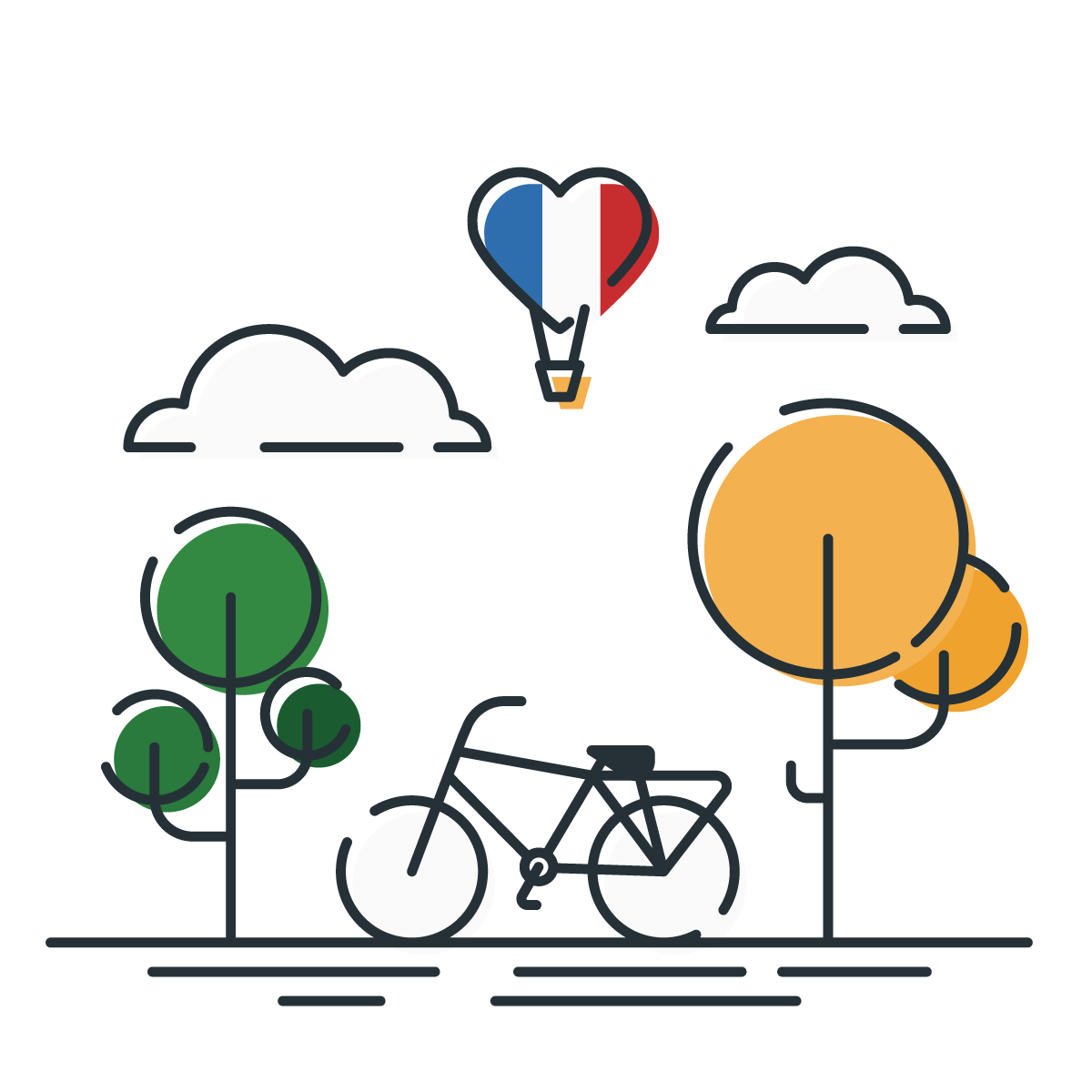 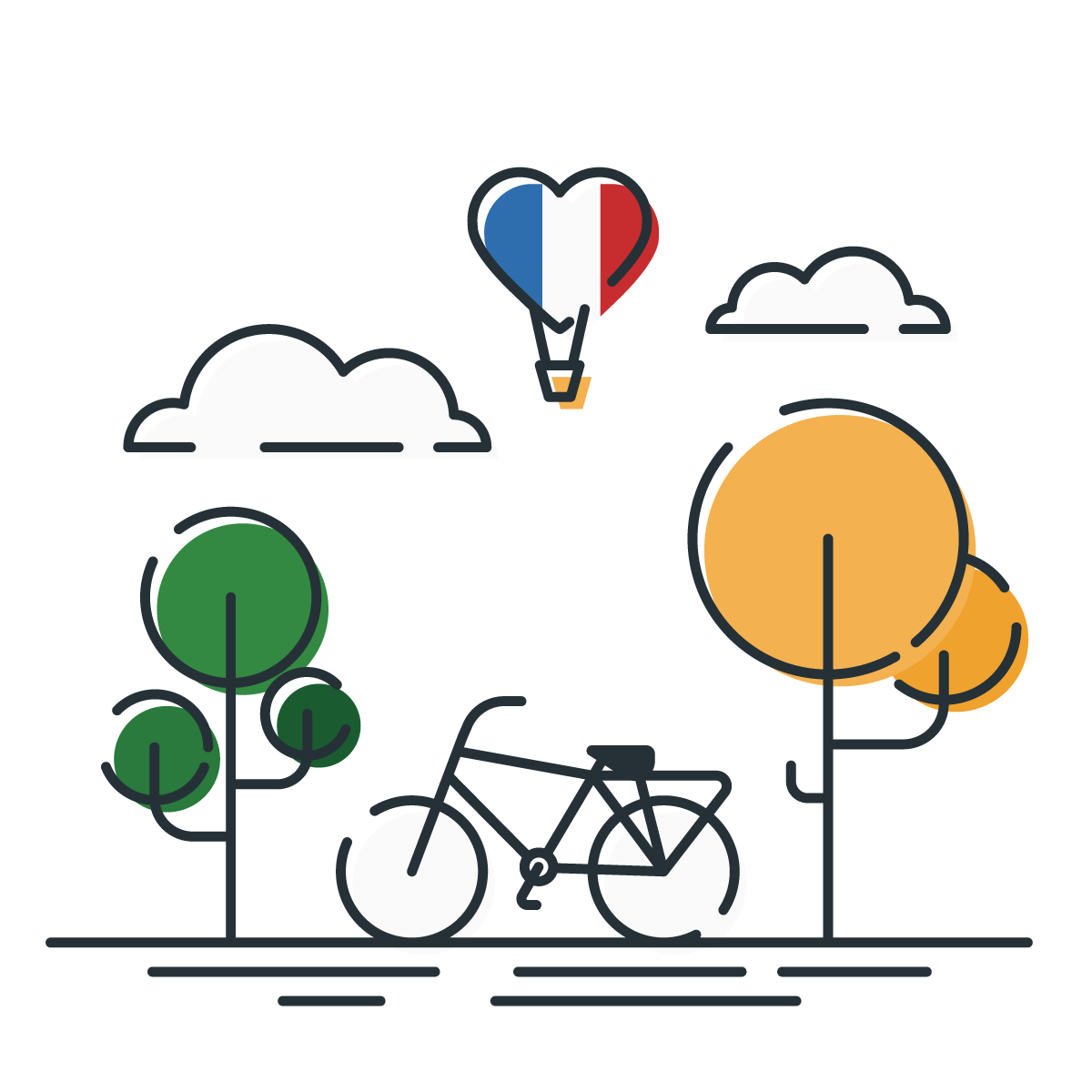 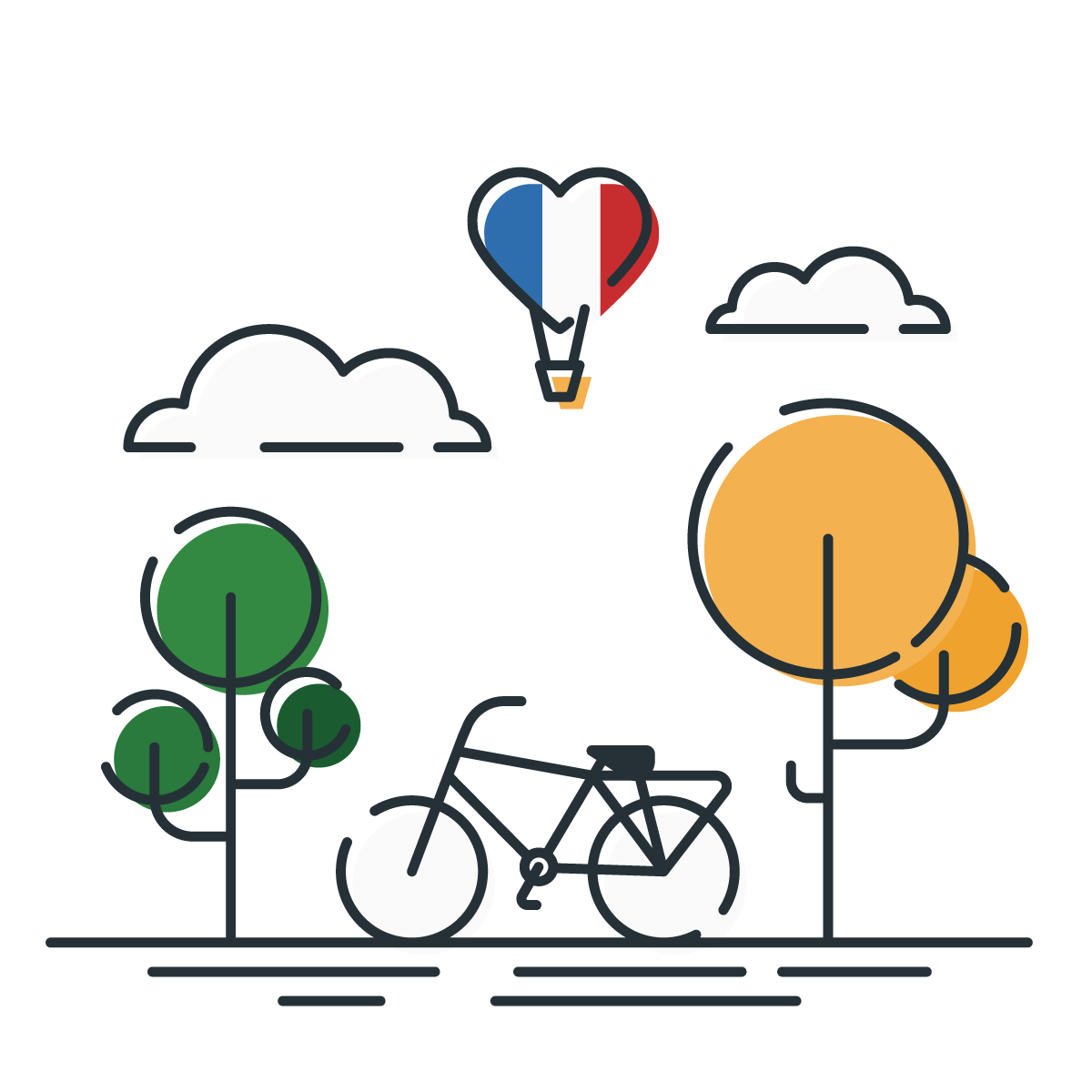 谢谢
老师们的聆听
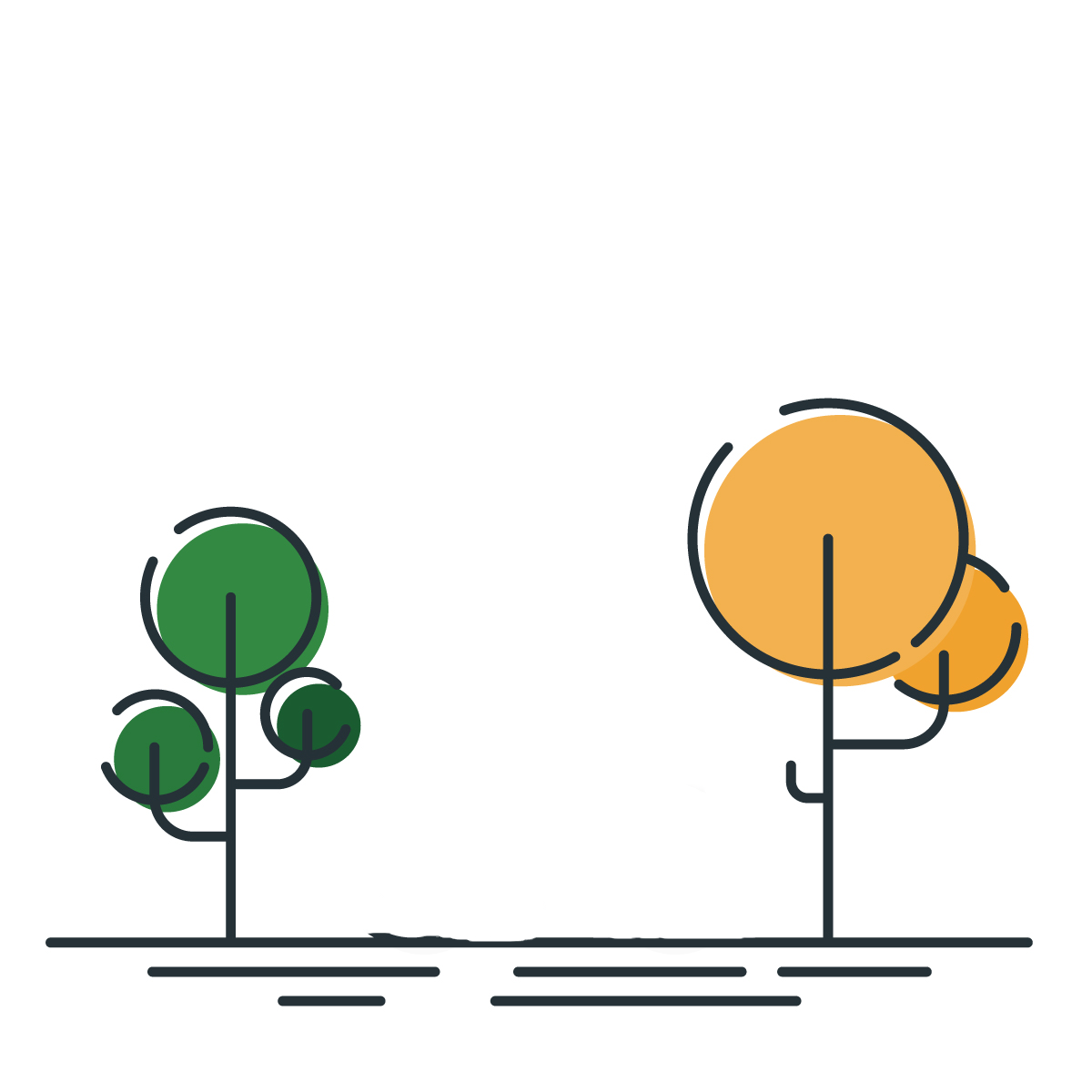 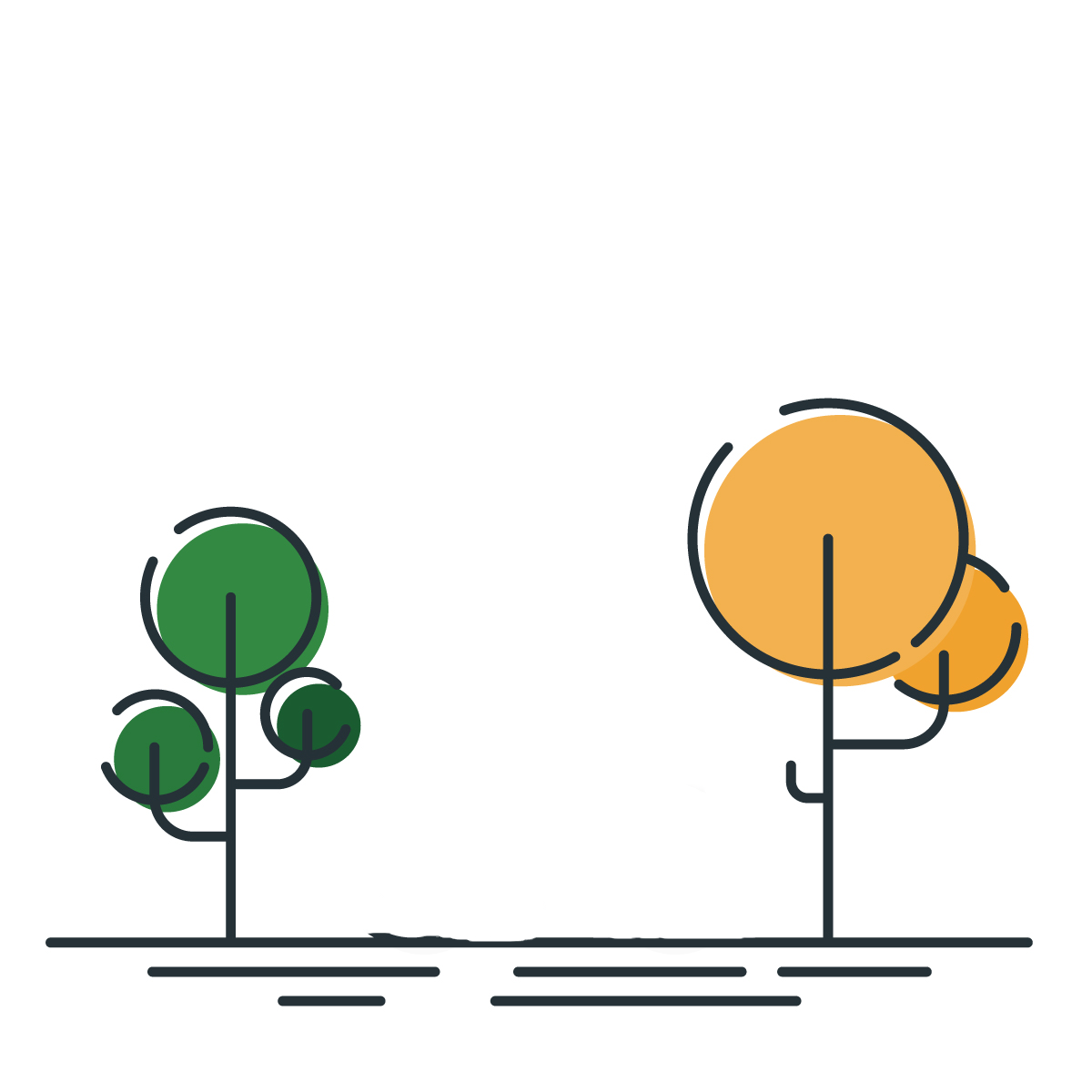 2 0 1 8. 0 3 .1 9